ИНФОРМАЦИОННАЯ БЕЗОПАСНОСТЬ
Час общения«Аудиостимуляторы: ЗА или ПРОТИВ?»
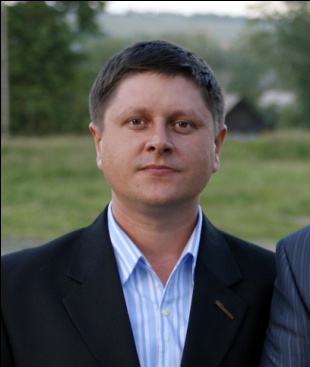 Катаев Виктор Борисович,
учитель информатики               
МОУ «Лицей г.Черемхово»
ИНФОРМАЦИОННАЯ БЕЗОПАСНОСТЬ
«Час классного руководителя – это форма воспитательной работы, при которой школьники под руководством педагогов включаются в специально организованную деятельность, способствующую формированию у них системы отношений к окружающему миру» 					               (Л.В. Байбородова).
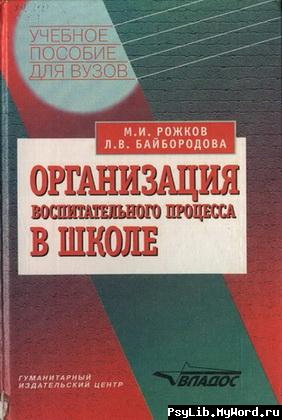 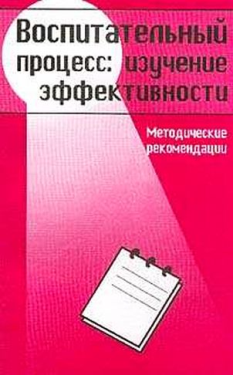 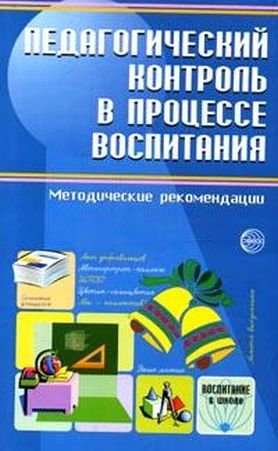 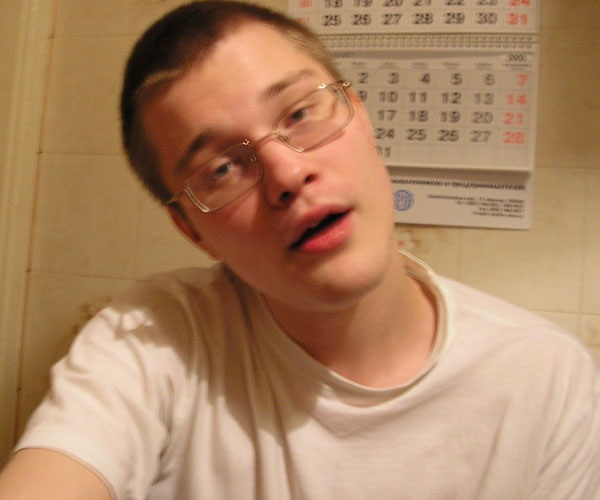 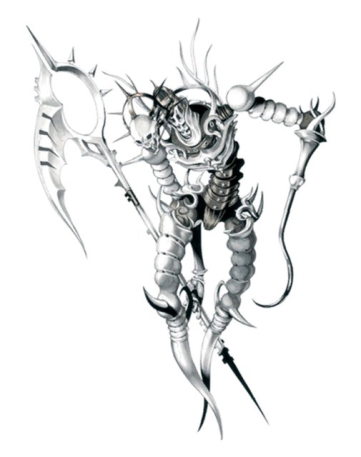 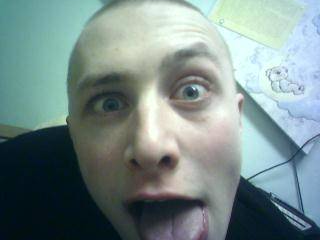 АУДИО-СТИМУЛЯТОРЫ
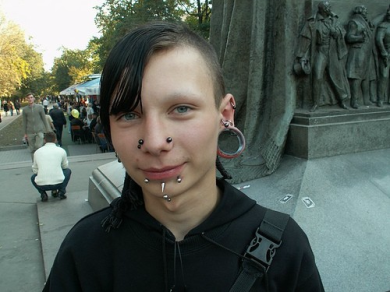 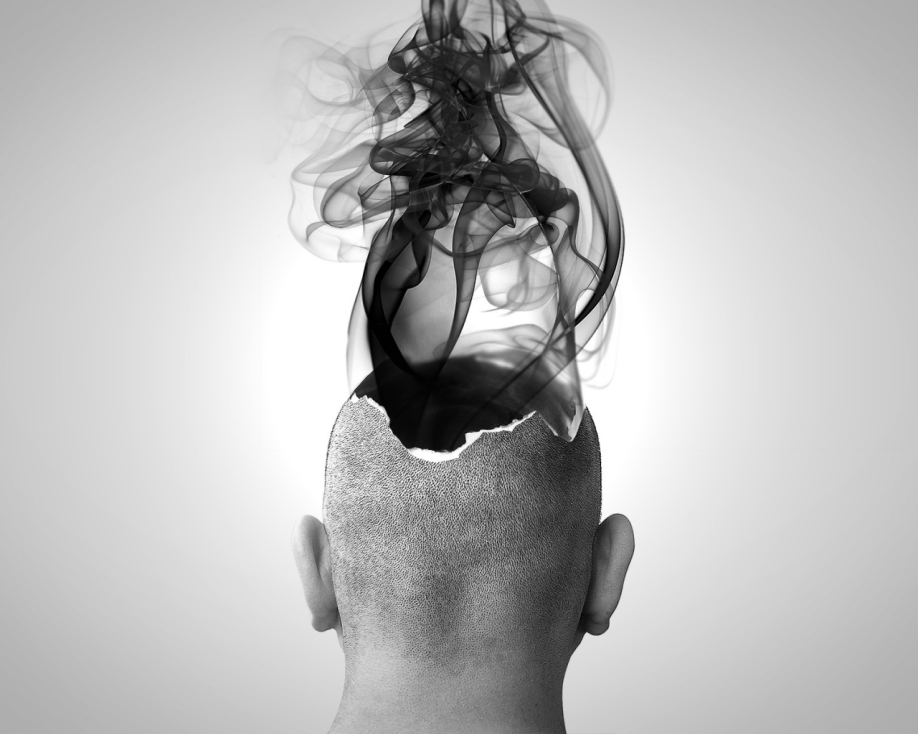 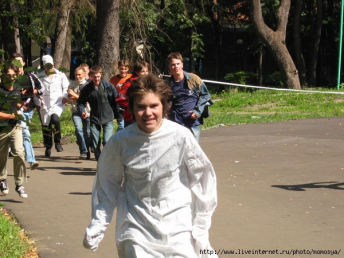 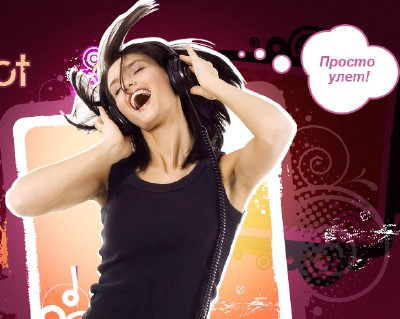 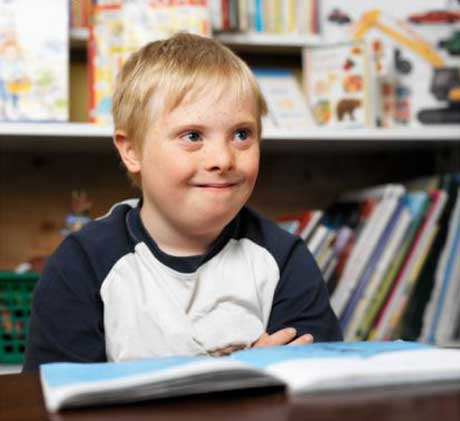 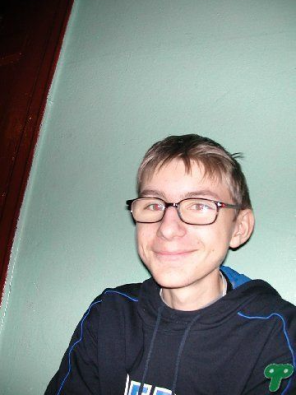 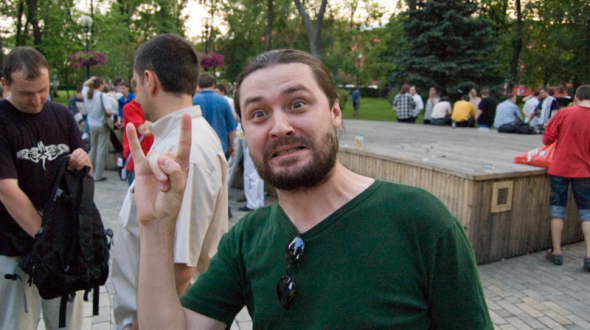 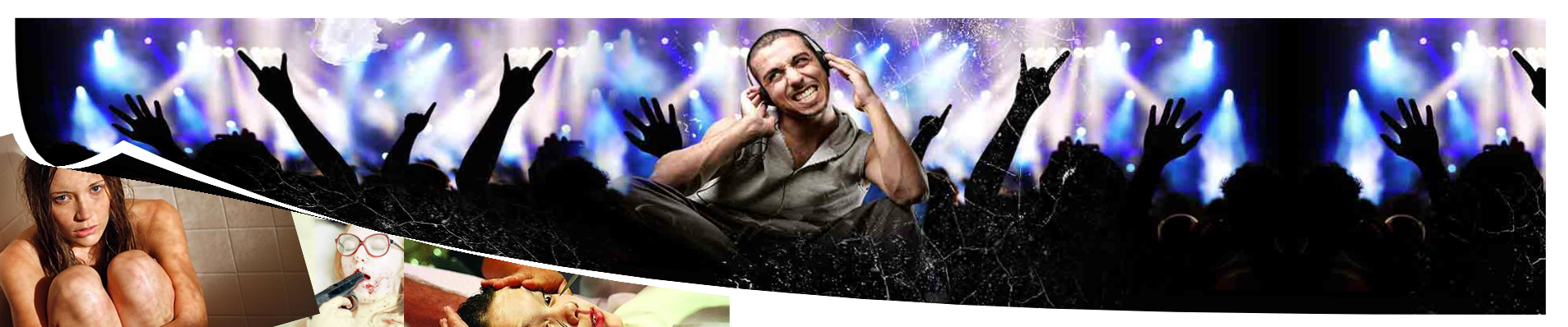 26 августа 2010 г.
ИНФОРМАЦИОННАЯ БЕЗОПАСНОСТЬ
Этапы часа общения
ПриветствиеДеление на группы (Командный дух)
Постановка проблемы (Видеоролик)
Интеллект-карта (Негативные последствия 
					и пути решения проблемы)
Слайд о воздействии
Решение проблемы (Мозговой штурм, 
					анализ и выбор)
Обобщение
Деятельность (Сайт о вреде аудионаркотиков)
Психологический прием «Камень»
ИНФОРМАЦИОННАЯ БЕЗОПАСНОСТЬ
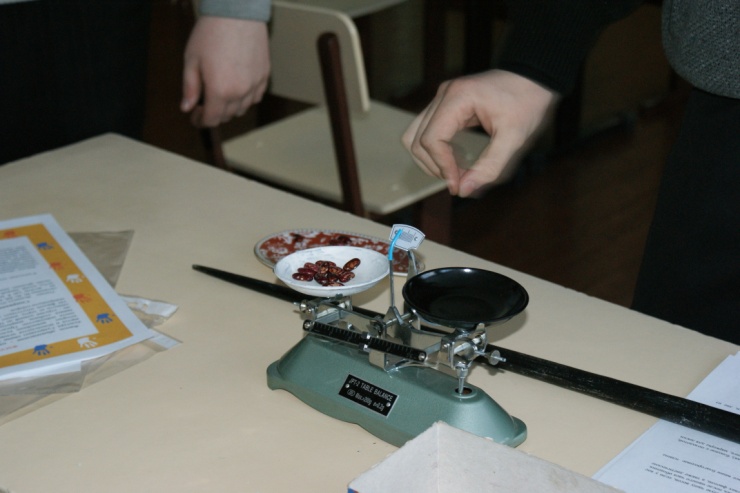 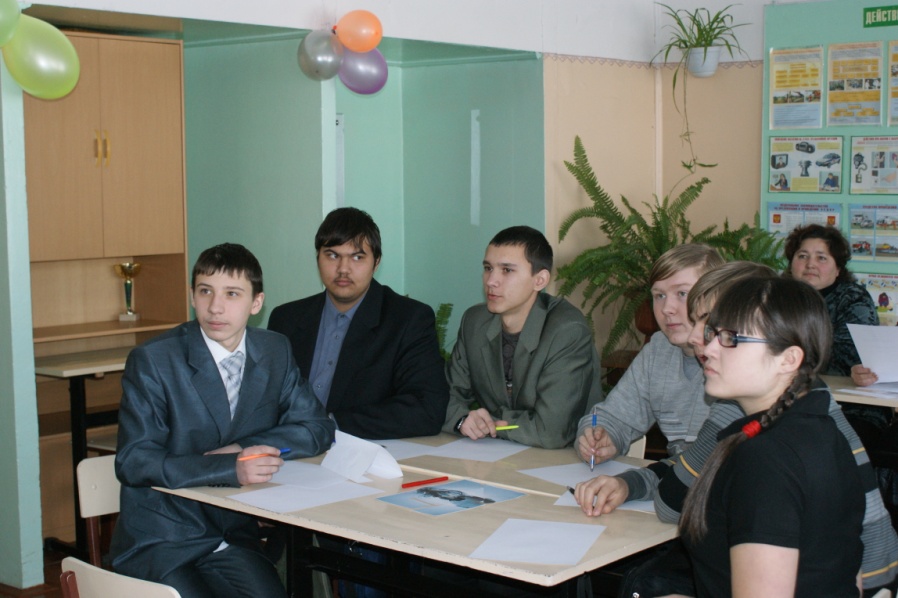 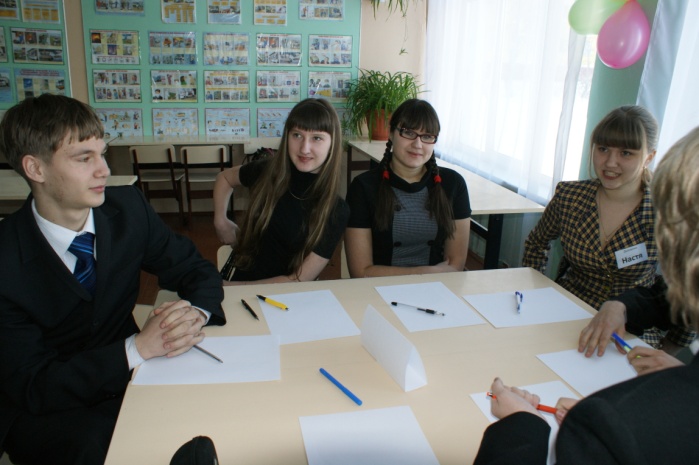 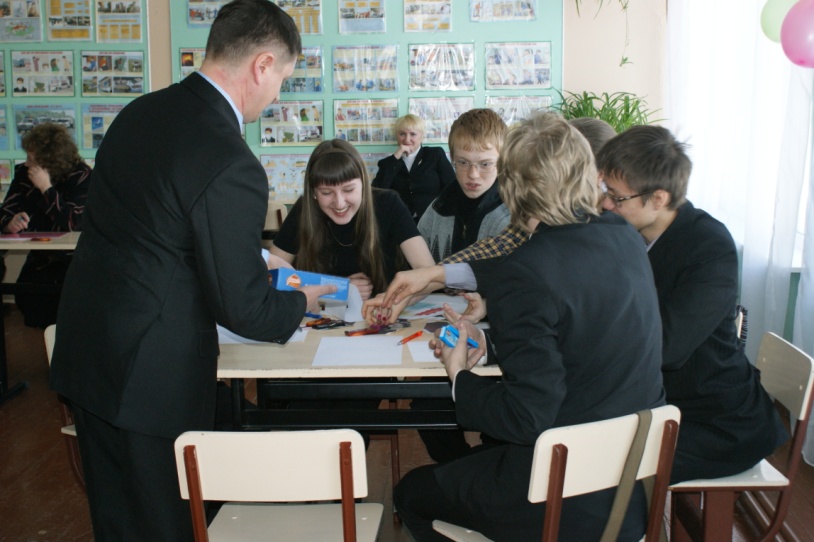 ИНФОРМАЦИОННАЯ БЕЗОПАСНОСТЬ
Видеоролик
«Вся правда о 
цифровых наркотиках»
http://www.vbkataev.com/105410731086107310971077108510801077-10861087109910901072.html
ИНФОРМАЦИОННАЯ БЕЗОПАСНОСТЬ
Интеллект–карта «Аудиостимуляторы»
Негативные последствия прослушивания
Пути решения проблемы профилактики зависимости от аудионаркотиков
ИНФОРМАЦИОННАЯ БЕЗОПАСНОСТЬ
Правила мозговой атаки

Отсутствие всякой критики;
Поощрение всех предлагаемых идей;
Равноправие участников 	мозгового штурма;
Свобода ассоциаций и творческого воображения.
Из истории конкурса  «Учитель года -2010»
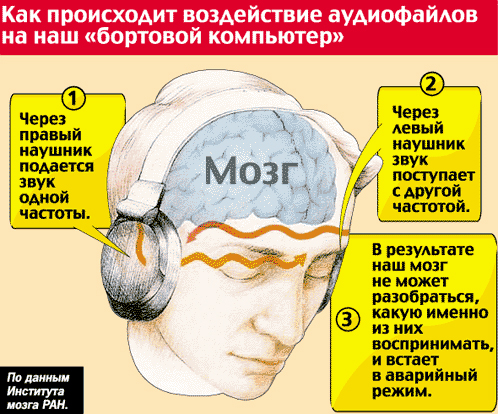 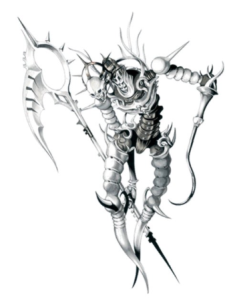 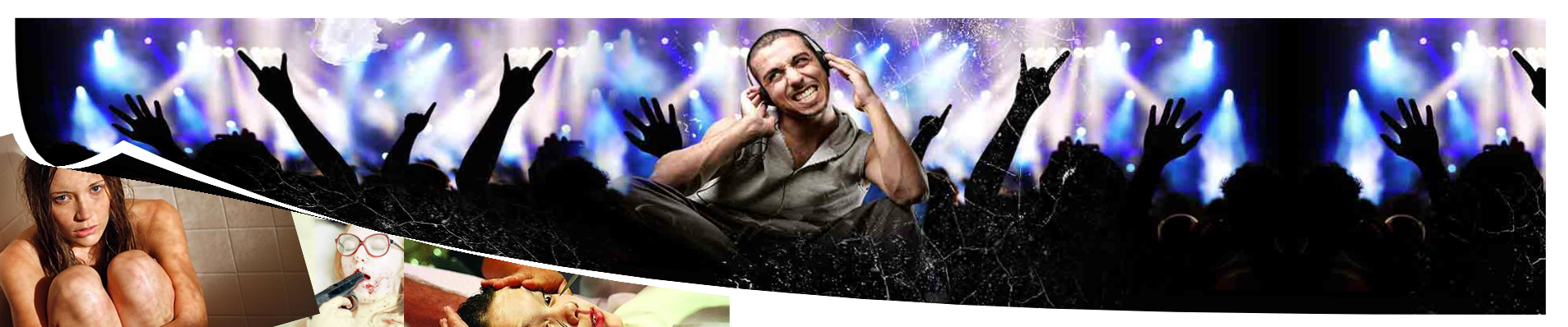 26 августа 2010 г.
ИНФОРМАЦИОННАЯ БЕЗОПАСНОСТЬ
нарушения психики; 
обострение психических заболеваний; 
вызов навязчивых состояний;
постоянное состояние тревоги;
формирование готовности человека к использованию реальных наркотических и психотропных средств;
усталость, вялость, головные боли, угнетение центральной нервной системы, что связано с шумовым воздействием на организм;
различная степень снижения слуховой активности при большой громкости;
большие финансовые расходы на приобретение аудионаркотиков.
ИНФОРМАЦИОННАЯ БЕЗОПАСНОСТЬ
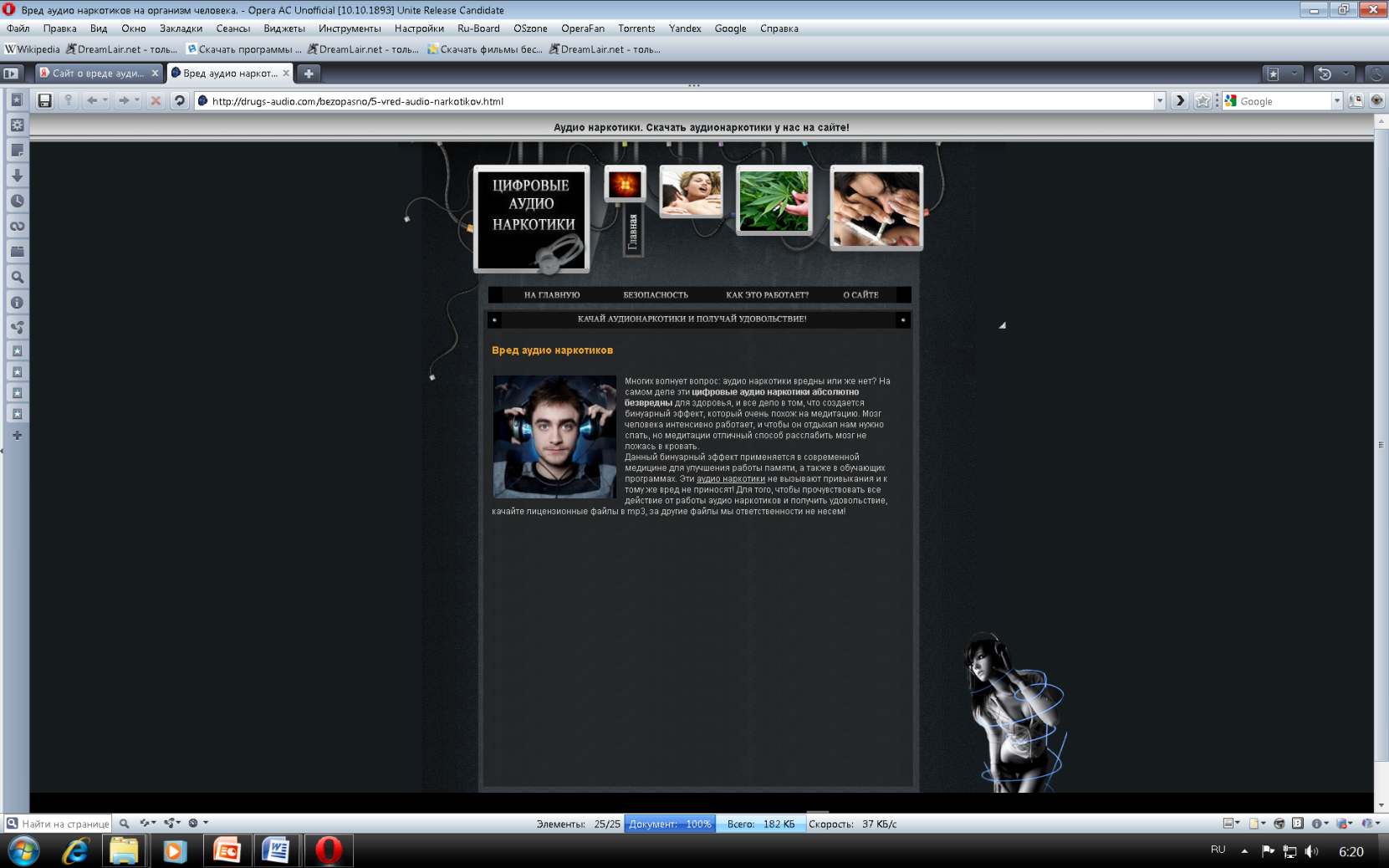 Решение: Создание сайта на тему 
о вреде аудио-наркотиков
ИНФОРМАЦИОННАЯ БЕЗОПАСНОСТЬ
Психологический прием «Камень»
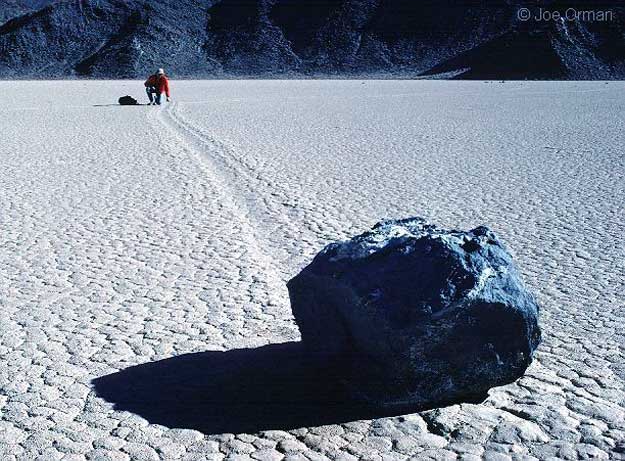 Kataev_dobraya@mail.ru